Masukan dalam konteksPosisiDepartemen dalam Pengembangan Fakultas Kedokteran-Kesehatan Masyarakat dan Keperawatan (FK-KKM)  dan UGM
Laksono Trisnantoro
Ada perubahan signifikan dalam waktu 15 tahun ini:
Perencanaan di level Fakultas


Perencanaan di level School/Kelompok Ilmu



Perencanaan di Level Departemen
Indikator yang semakin jelas…dan “kejam”.
Akreditasi Prodi
Rangking Perguruan tinggi

Memberikan tekanann pada Kepala Departemen
FK-KMK UGM sebagai Perguruan Tinggi bisa terus berkembang atau mundur
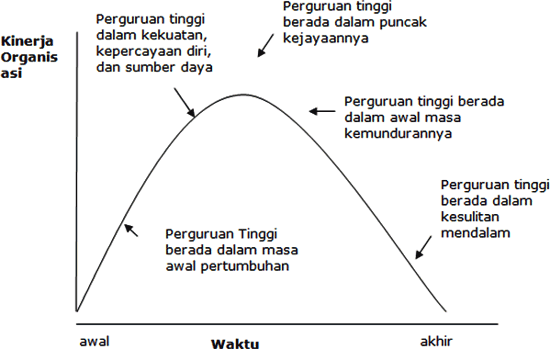 Melawan Hukum Alam, proses penuaan
PRODI sebagai Produk Pendidikan dari Sub-Fakultas
Semakin tergantung pada kinerja Departemen
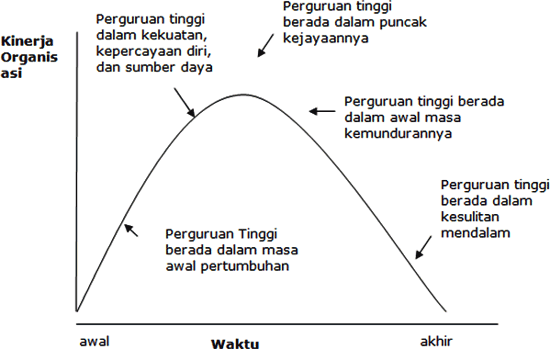 Melawan Hukum Alam, proses penuaan
Konsekuensi
Membutuhkan Kepemimpinan yang kuat di pribadi Kepala Departemen
Kenyataan:
Kepada Departemen tidak terlatih untuk menjadi Leader
Akan menjadi beban yang “unbearable”

Perlu pengembangan leadership yang selaras dengan proses penyusunan renstra ini
Diskusi: Apa yang harus dilakukan?
Mohon melihat Lampiran yang kami sampaikan